Spline-Based Flight Path Planning and Following for Aerial Navigation
Nathan D. Kim, Sanchir Erdenebat, Kyle Law
Propulsive Landers at Georgia Tech
2025 Region II Student Conference, 3-4th April

Copyright © by Propulsive Landers, Georgia Institute of Technology. Published by the American Institute of Aeronautics and Astronautics, Inc., with permission.
Motivation for path planning
How to get from point “A” to point “B”
Physical limitations change what is “feasible”
In the context of a 50 meter vertical hop
External forces can cause deviations in our desired path
Works as a corrective algorithm
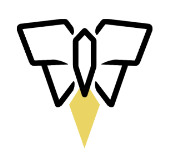 ‹#›
Limitations
Constraints
Maximum thrust
Minimum thrust
Maximum velocity
Current state
Maximum tilt
‹#›
Hermite splines
3rd degree interpolation
Smooth and continuous
Requires:
Starting position	(p0)
Ending position	(p1)
Starting tangent	(v0)
Ending tangent		(v1)
H(t) =	   p0*(2t3-3t2+1)
		+ v0*(t3-2t2+t)
		+ p1*(-2t3+3t2)
		+ v1*(t3-t2)
‹#›
Bézier splines
3rd degree interpolation
Smooth and continuous
Requires:
Starting position	(p0)
1st control point	(c0)
2nd control point	(c1)
Ending position	(p1)
B(t) =	   p0*(1-t)3
		+ c0*3t(1-t)2
		+ c1*3t2(1-t)
		+ p1*t3
‹#›
Combining the two
Hermite splines account for initial conditions
Hermite splines requires 8 terms raised to a power, Bézier splines require 4 
Can get an equivalent Bézier curve with:
c0=p0+(⅓)v0 
c1=(p1x, p1y, p0z)+(⅔)(0, 0, p1z-p0z)
Create 100 points along the curve
‹#›
Target point
Each point represents a potential target point
Find closest valid target:
𝜃 ≤ maximum tilt
Not below us
When do we define a new path?
𝜃
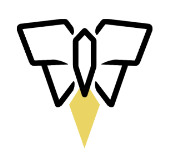 ‹#›
End of path behavior
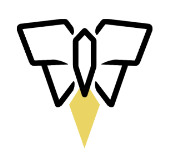 “Safety Zone”
End with hovering
Only target p1
Ignore 𝜃 constraint
Define “safety zone”
Too little room for error can lead to infinite loops
Only redefine path if:
Safety zone was left
𝜃 > maximum tilt
‹#›
Conclusion
Combine benefits of Hermite and Bézier splines
Iteratively validate target points
Define endpoint behavior
‹#›
Future direction
Validate the robustness and reliability through simulations then real flight
‹#›
Acknowledgements
We would like to thank Anyi X. Lin, our subteam lead, for his initial findings and continued mentorship
We would also like to express our gratitude to Szu H. Chen, our project lead, and Propulsive Landers at Georgia Tech for allowing us the opportunity to conduct research as a team
‹#›